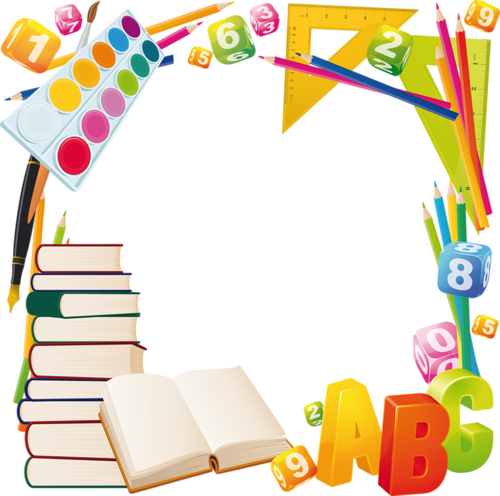 Matematika
	 2-sinf
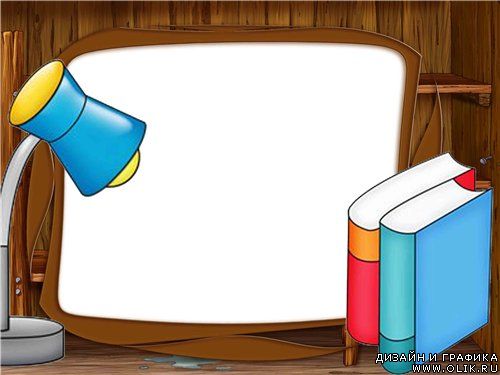 Mavzu: 
	Sirkul
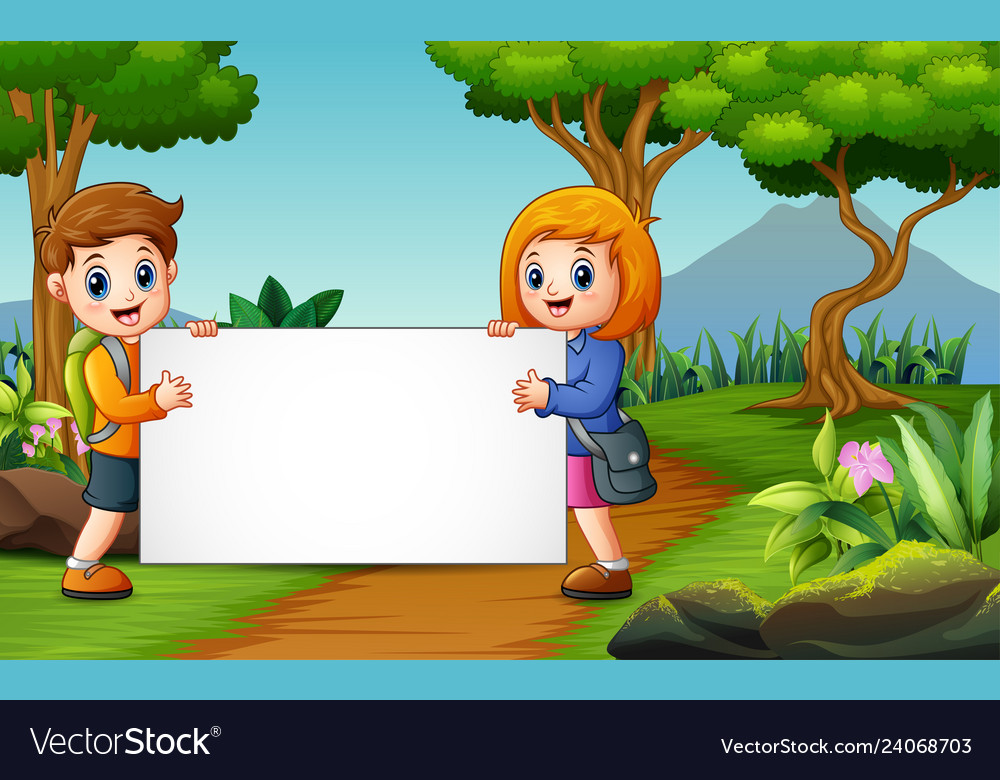 143-bet.
       5-topshiriq
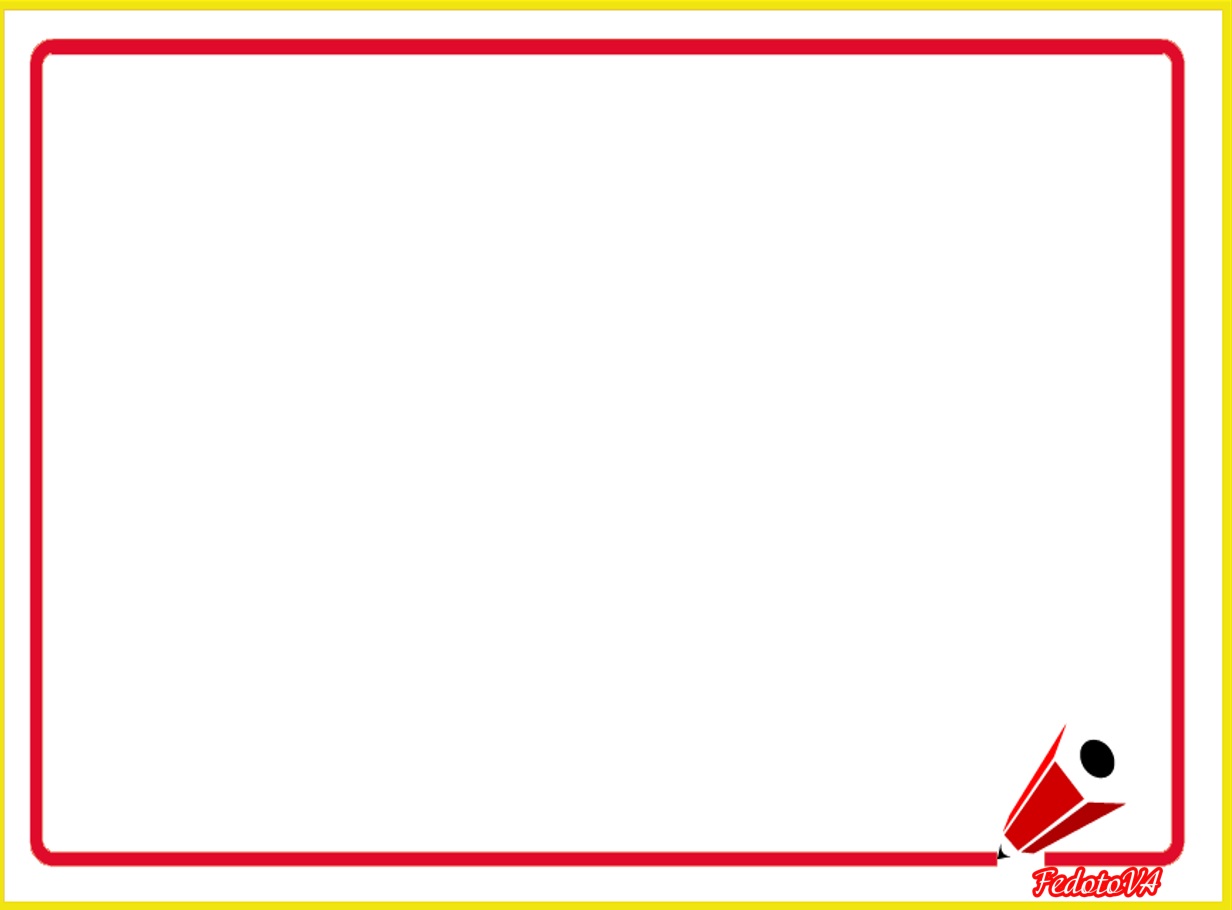 Noma’lum tarkibiy qismni topamiz. 			(143-bet)
5.
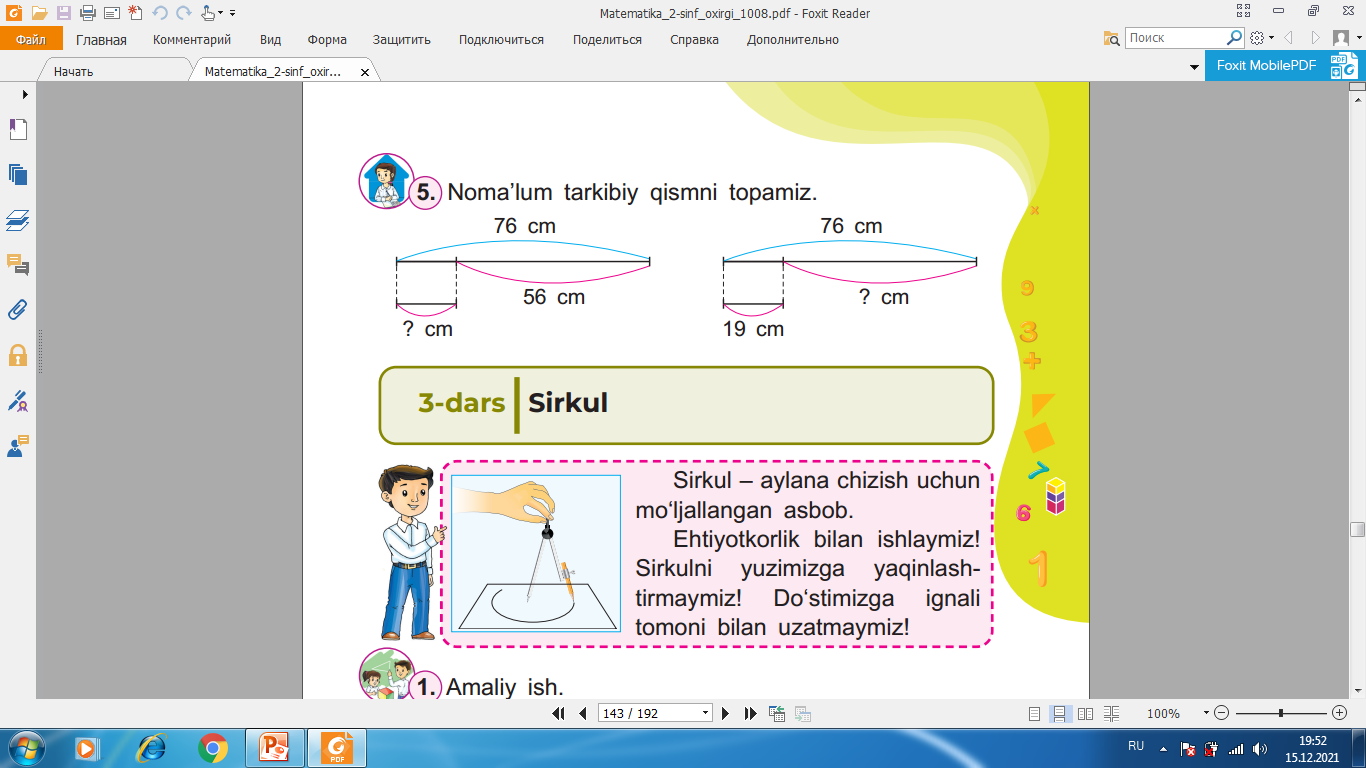 Yechish: 1) 76-56=20 (cm)
2) 76-19=57 (cm)
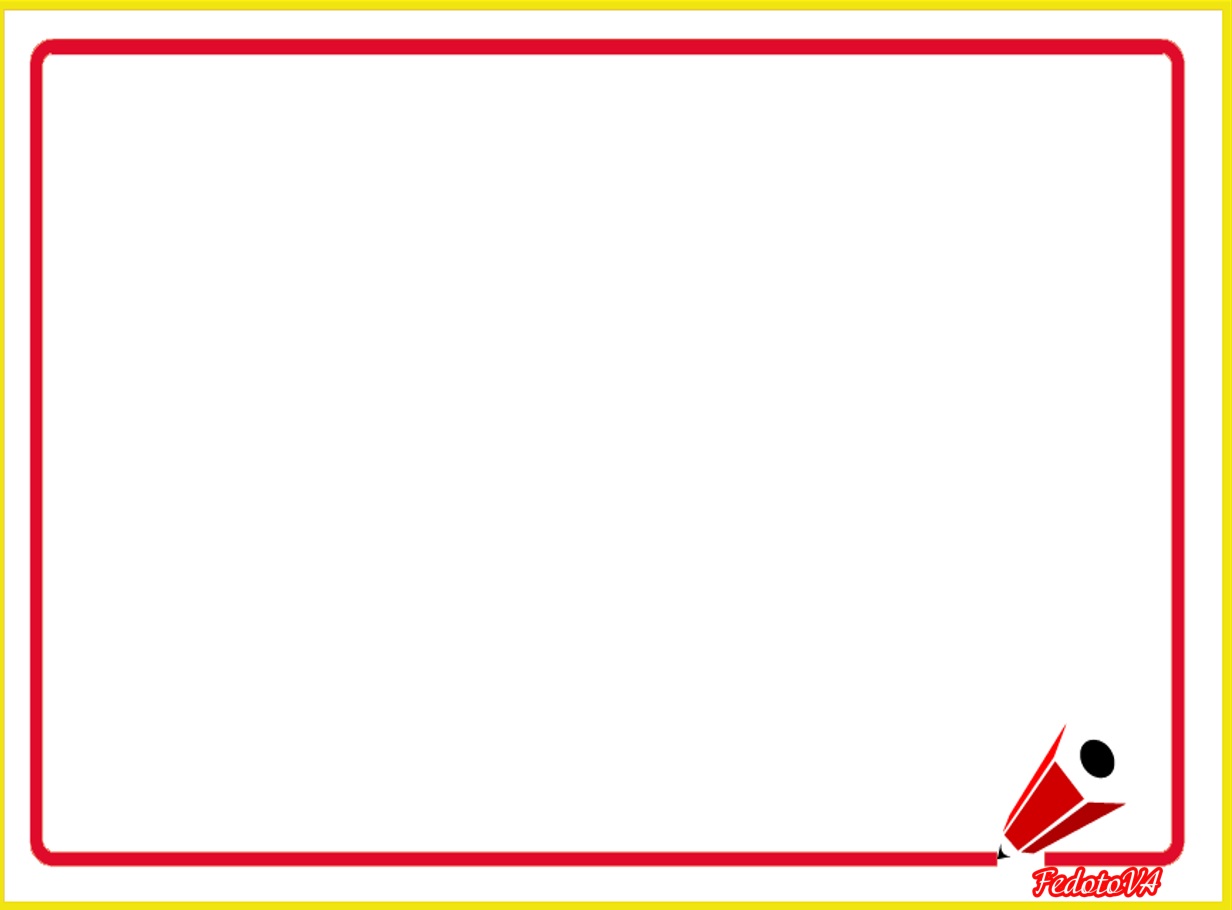 Sirkul – aylana chizish uchun mo‘ljallangan asbob.
      Ehtiyotkorlik bilan ishlaymiz! Sirkulni yuzimiz- ga yaqinlashtirmaymiz! Do‘stimizga ignali tomoni bilan uzatmaymiz!
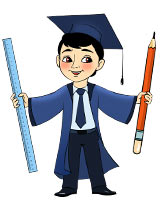 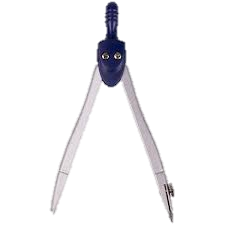 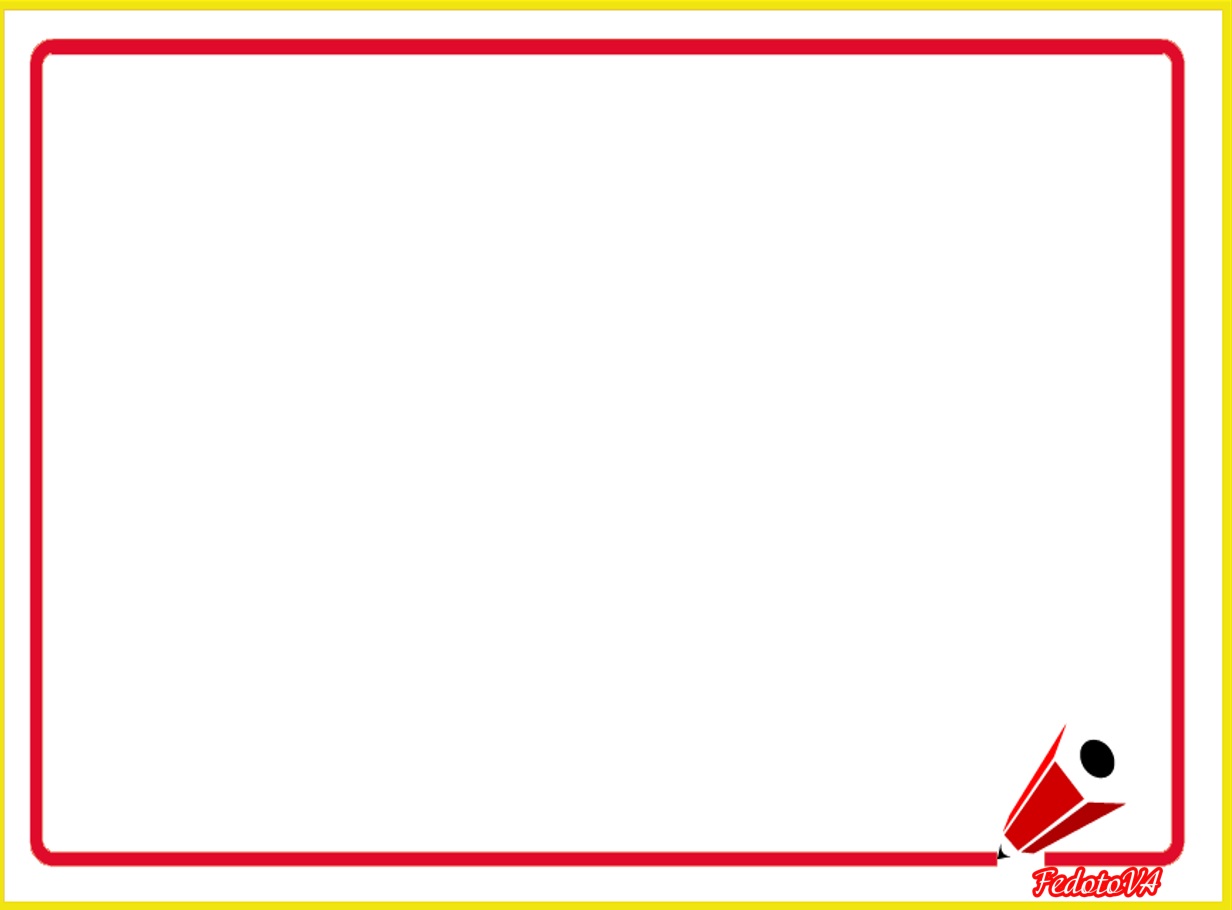 Amaliy ish.
1.
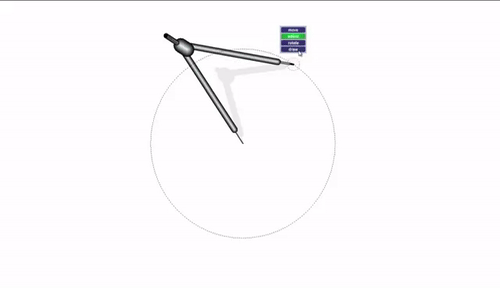 .
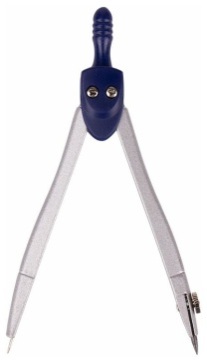 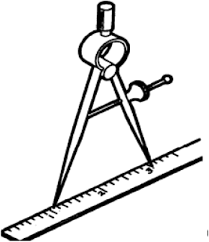 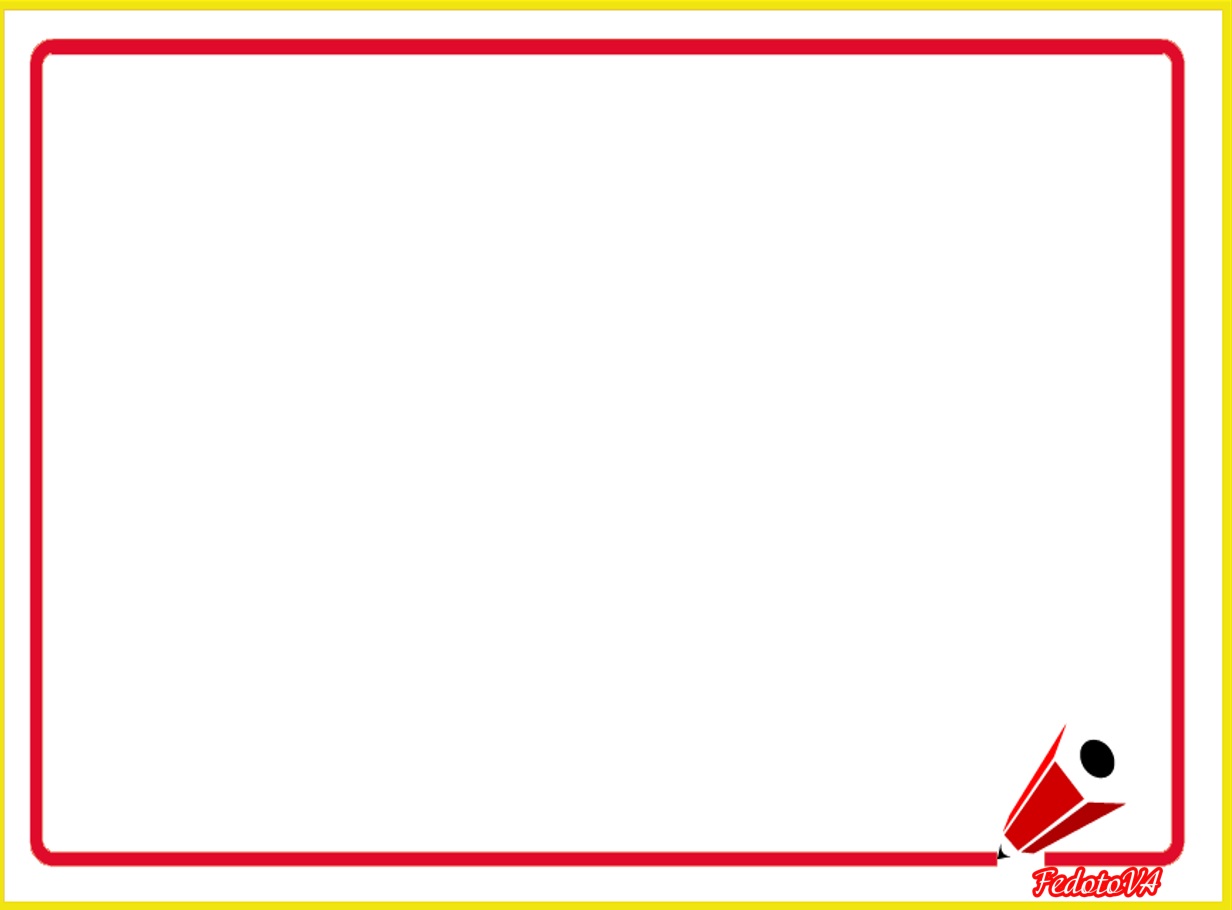 Amaliy ish.
1.
.
.
.
Aylana radiusi: 3 cm
.
.
.
.
Aylana diametri: 6 cm
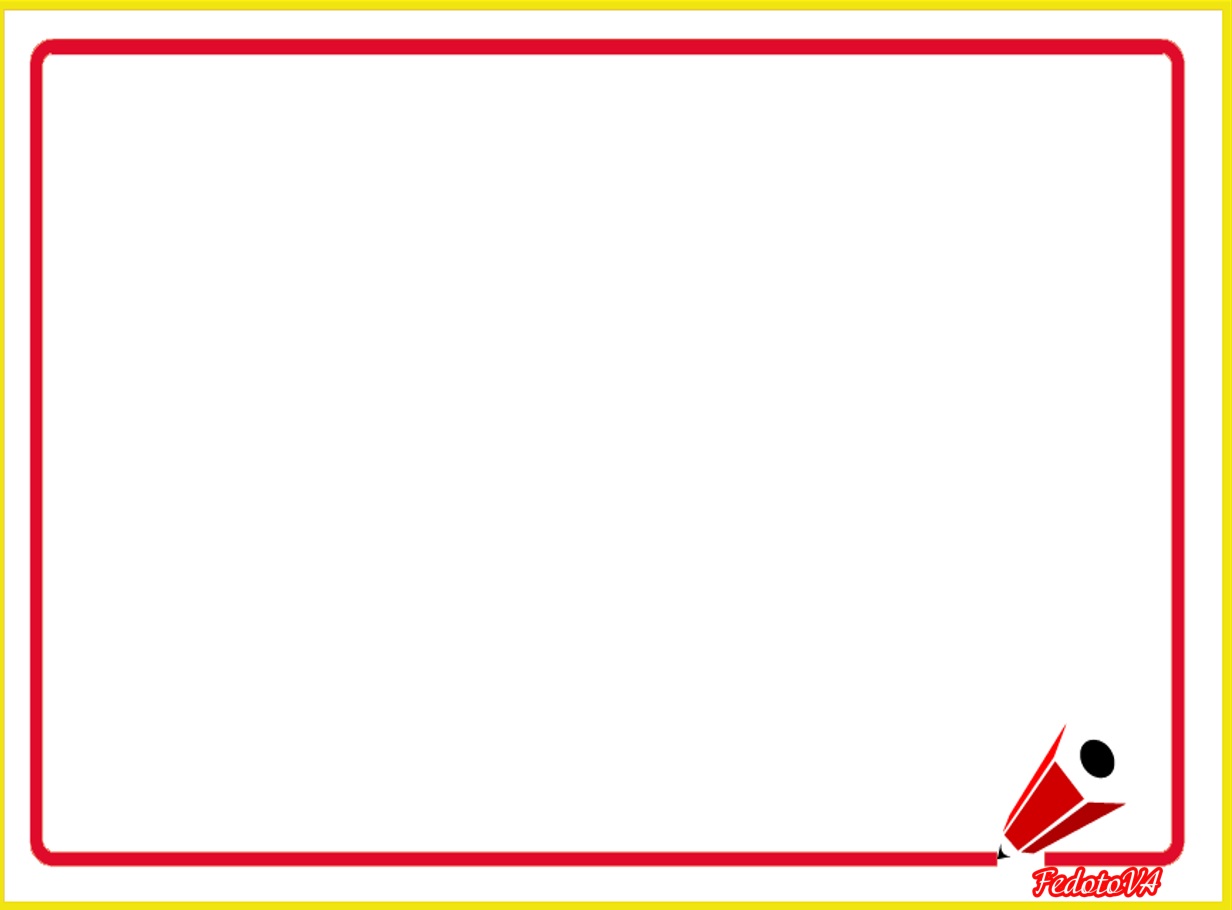 Kim tez sanaydi?
2.
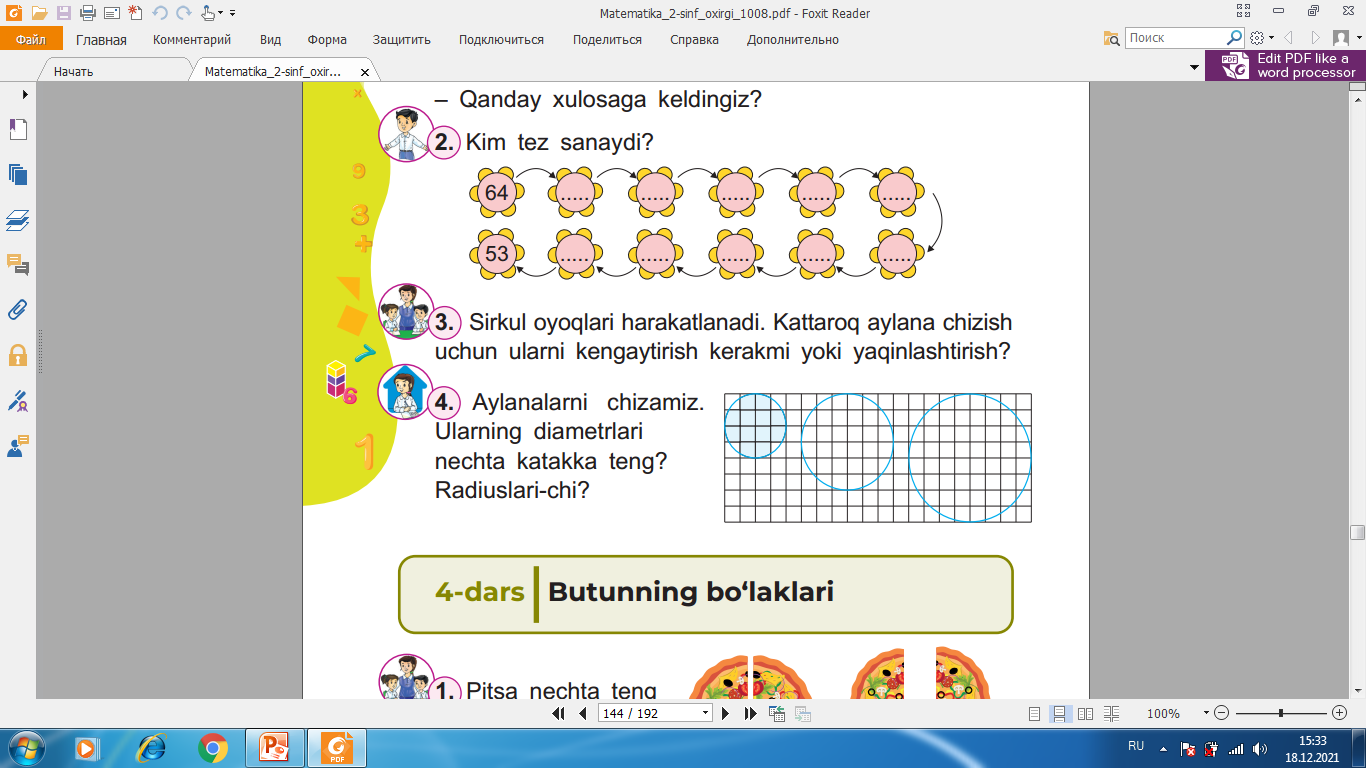 59
61
64
63
62
60
55
58
53
54
56
57
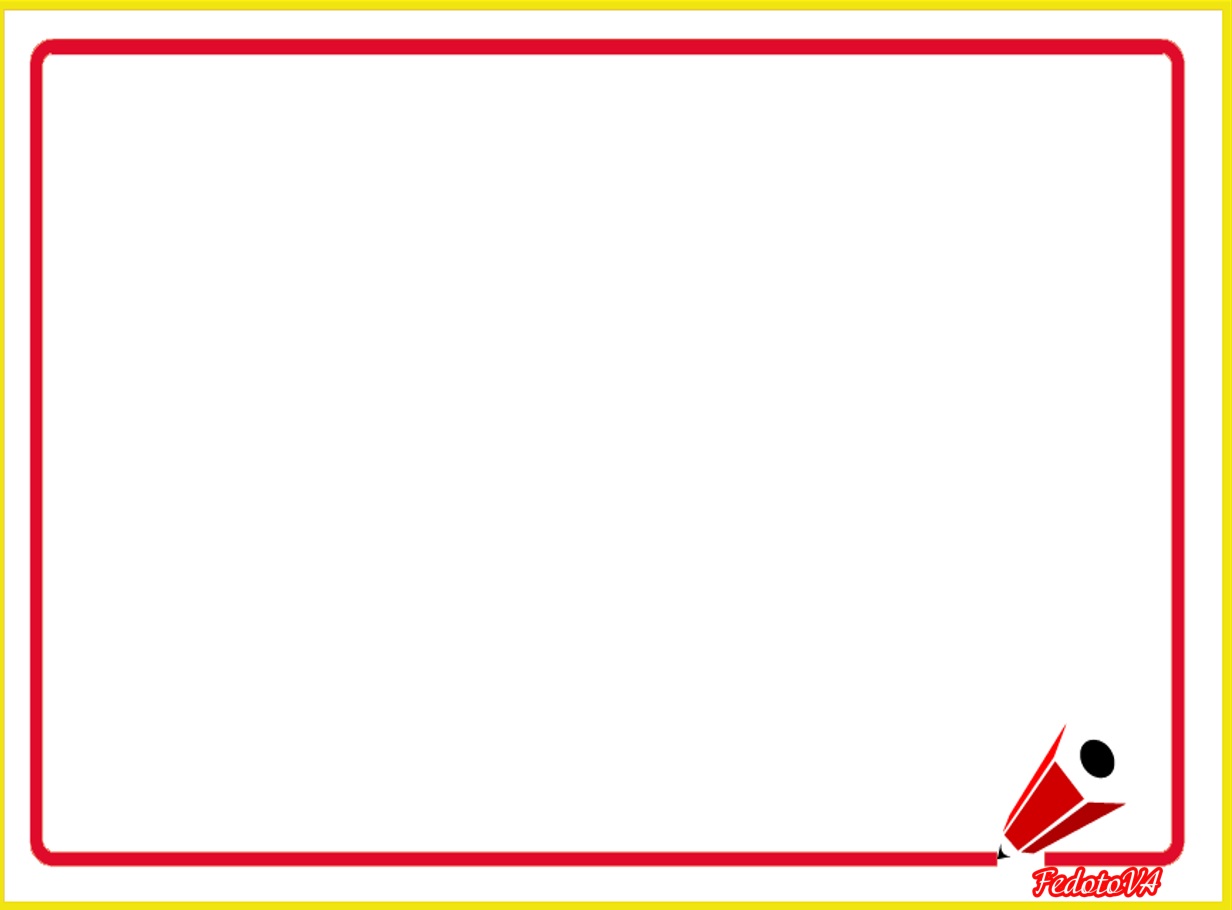 3.
Sirkul oyoqlari harakatlanadi. Kattaroq aylana chizish uchun ularni kengaytirish kerakmi yoki yaqinlashtirish?
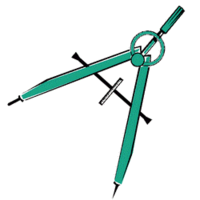 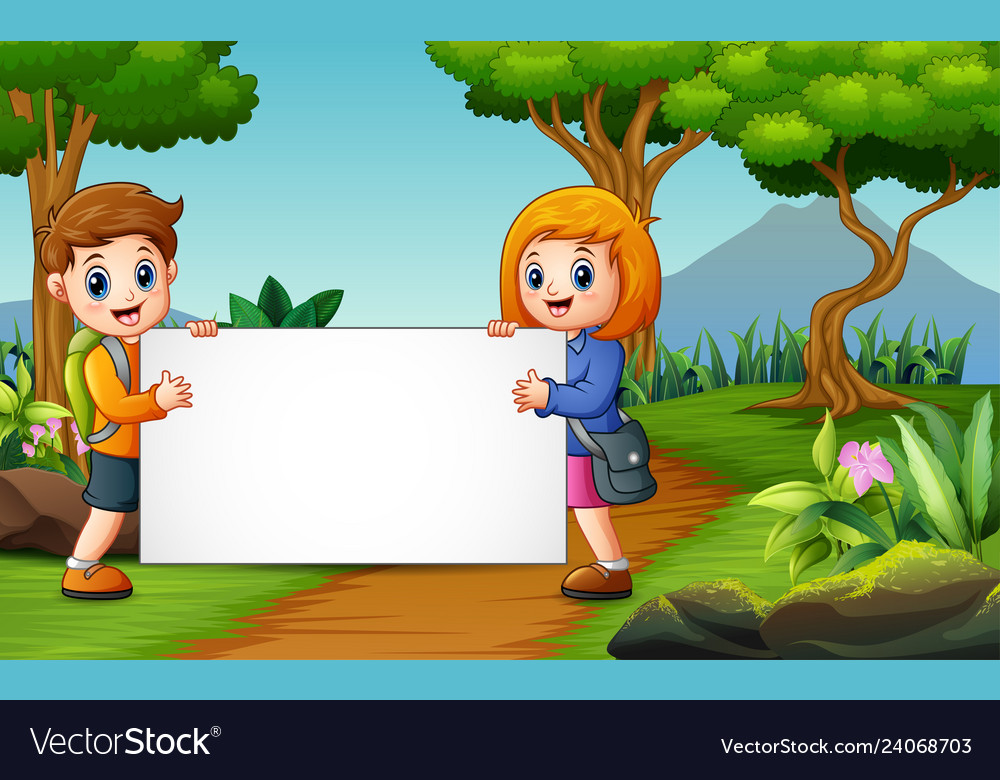 144-bet.
       4-topshiriq
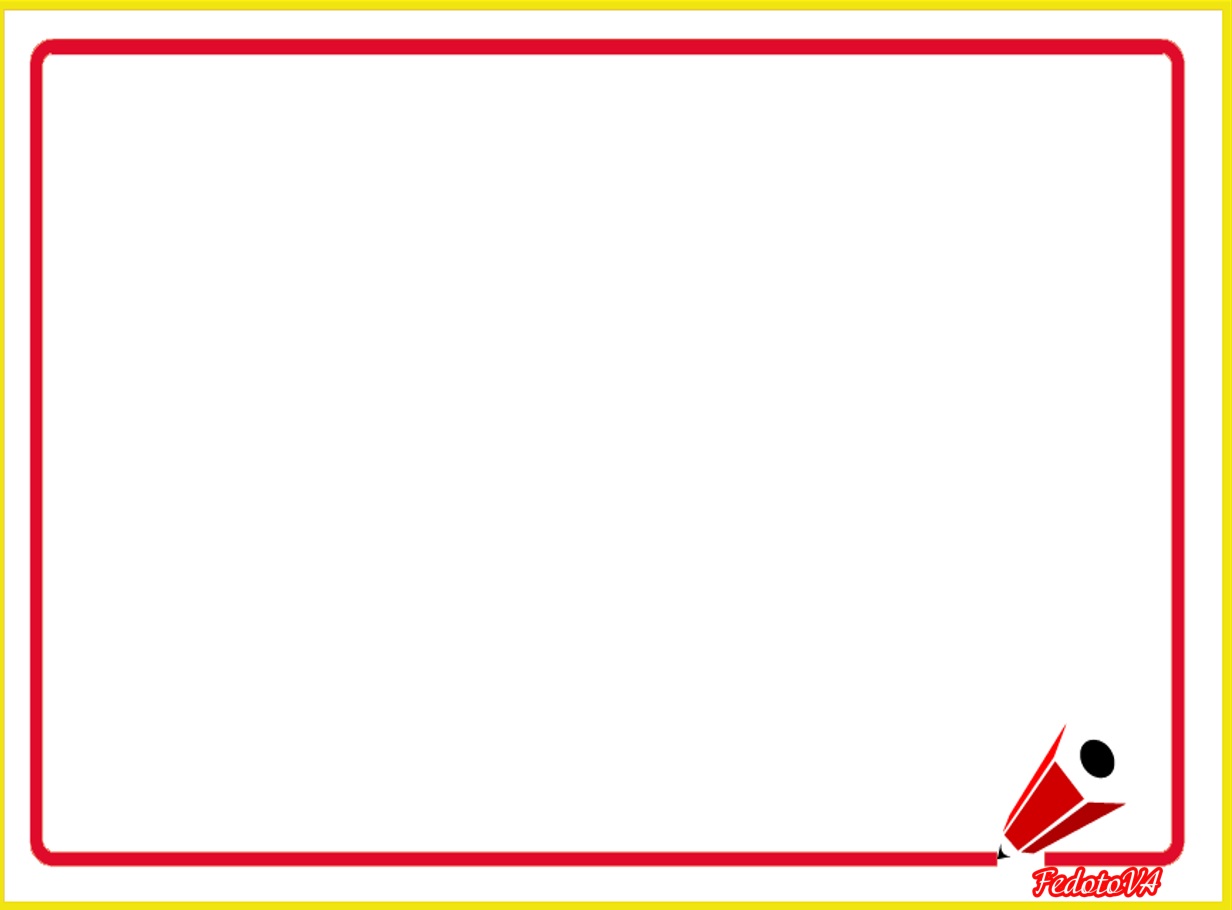 Aylanalarni chizamiz. Ularning diametrlari nechta katakka teng? Radiuslari-chi?
4.
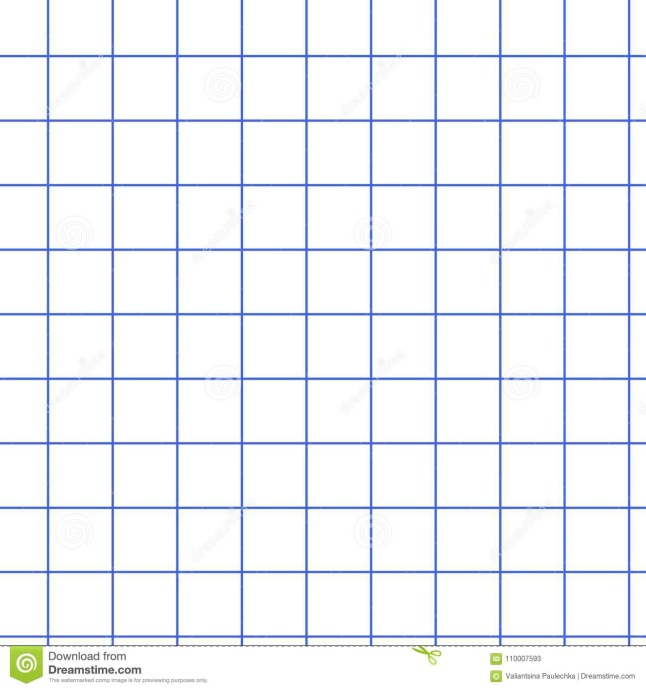 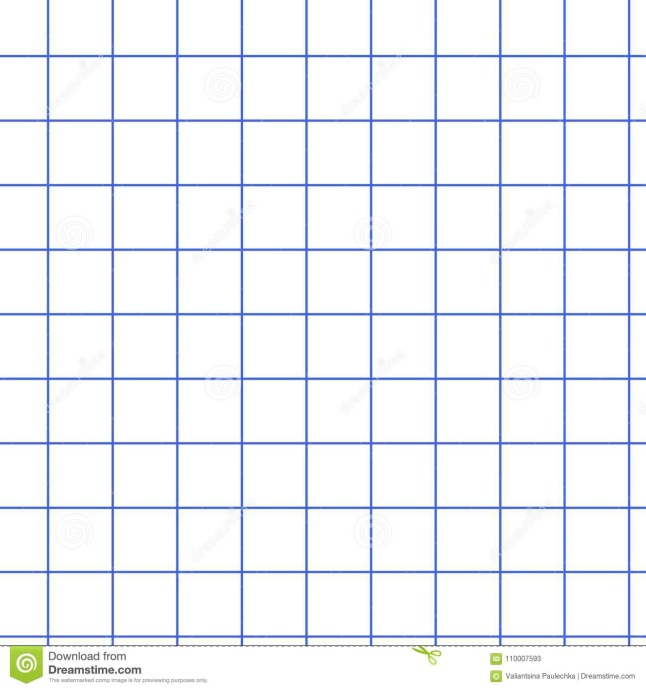 .
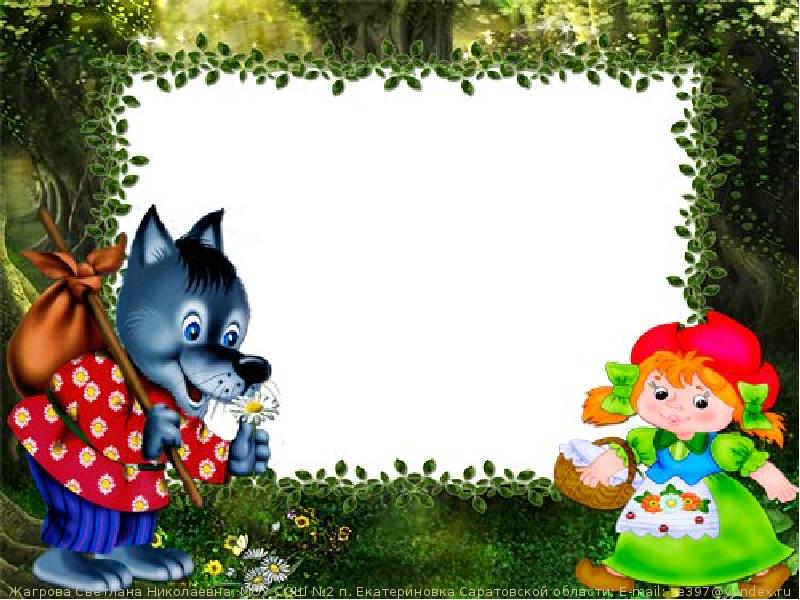 E’tiboringiz 
uchun rahmat!